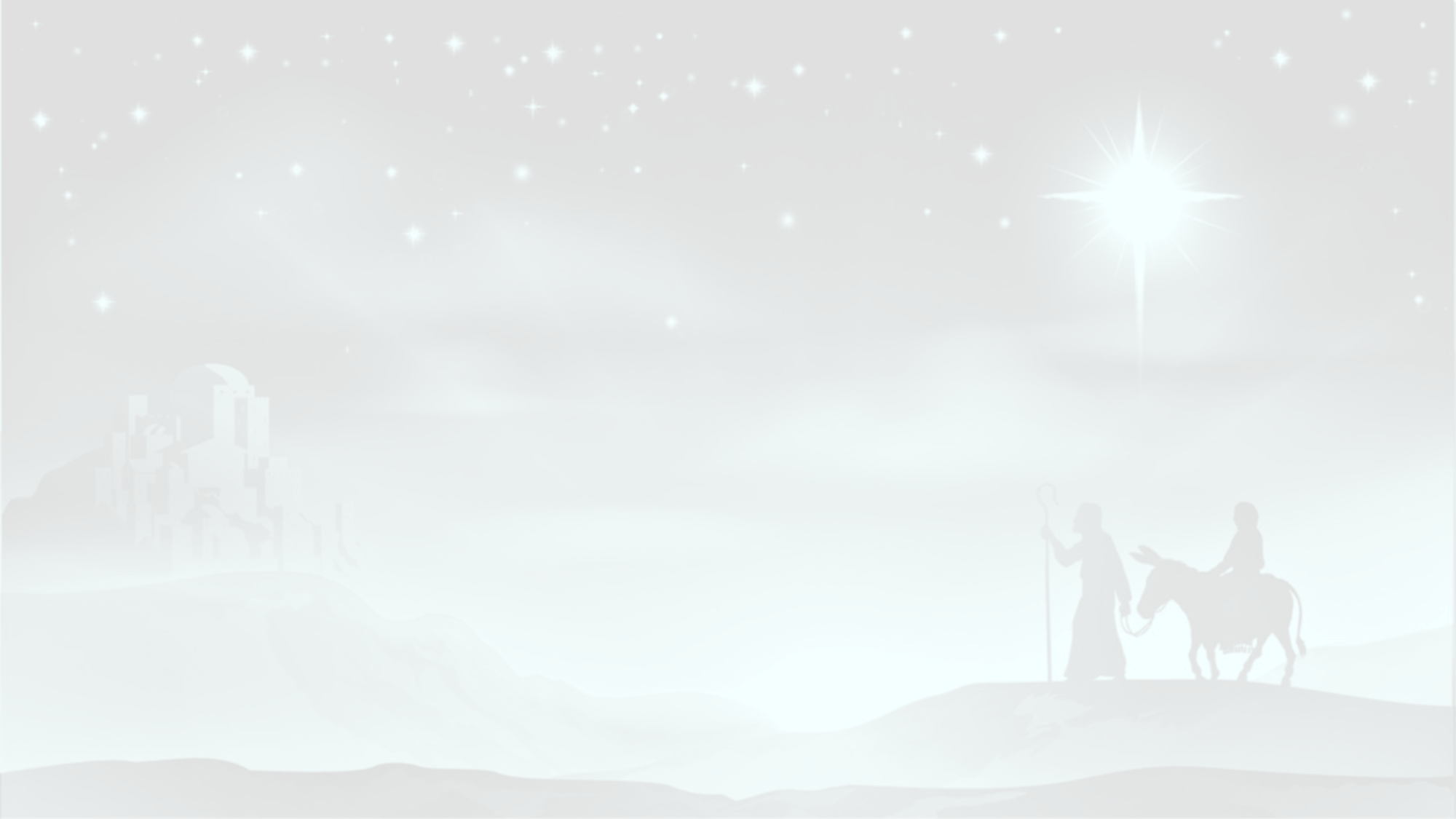 Christmas Carols by Candlelight
Different countries have different ways of celebrating Christmas
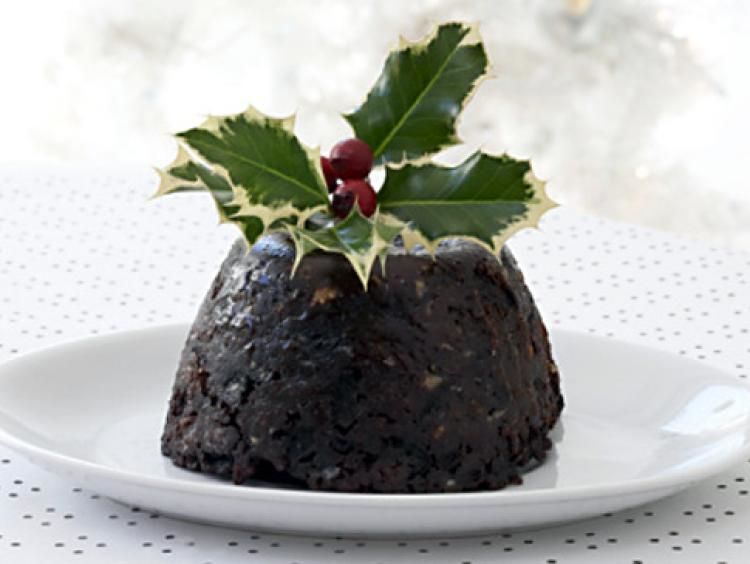 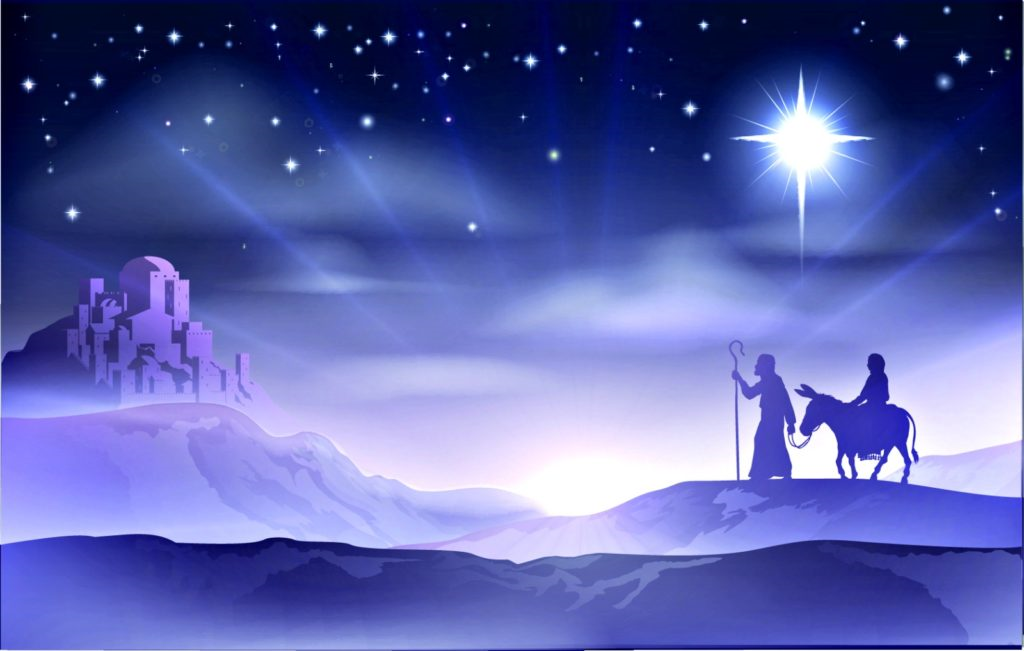 Matt 2.21 ‘You are to give him the name Jesus, because he will save his people from their sins’  
Luke 2.11 ‘A saviour has been born to you’
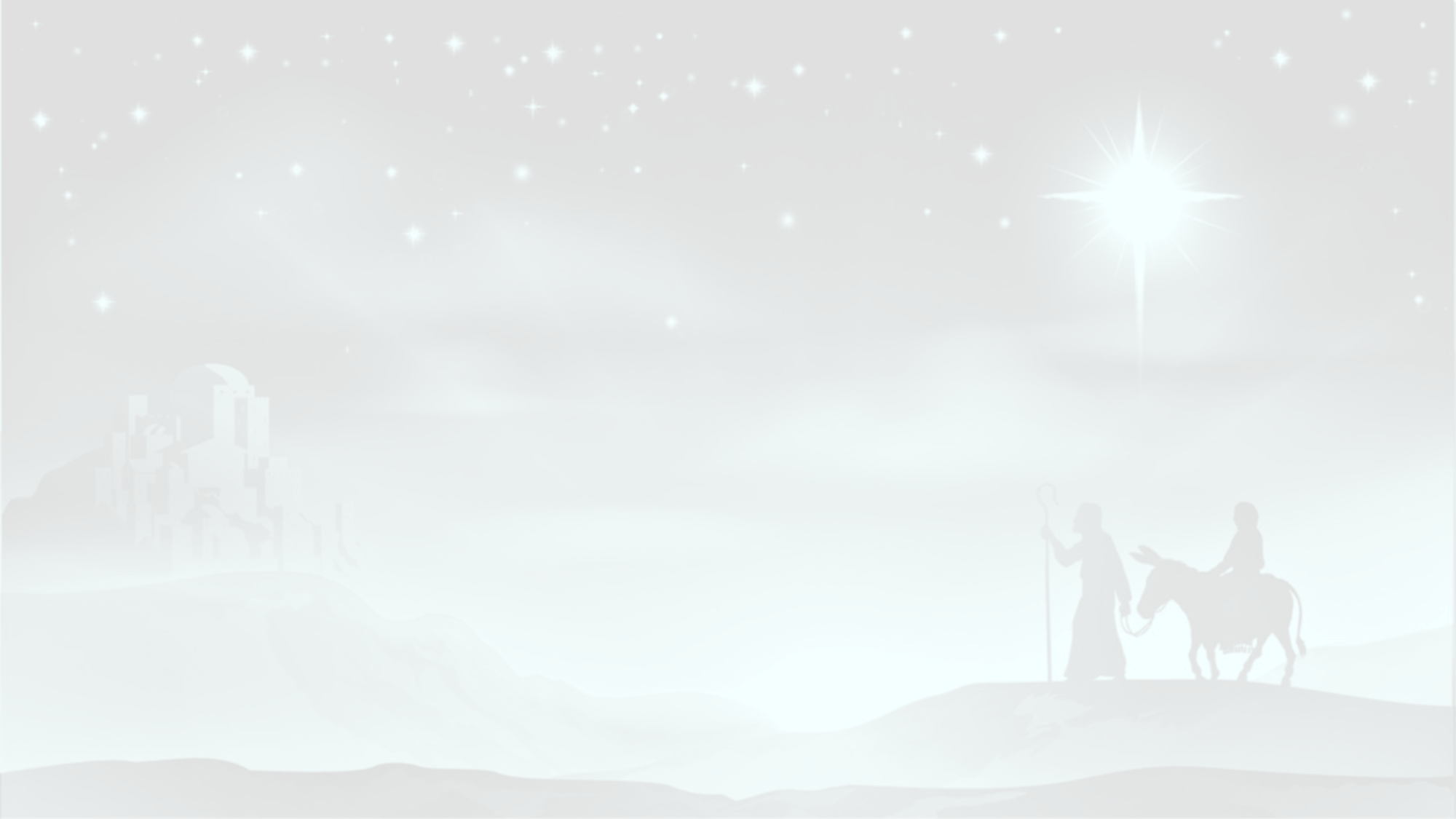 ‘Glory to God in the highest heaven, and on earth peace…’
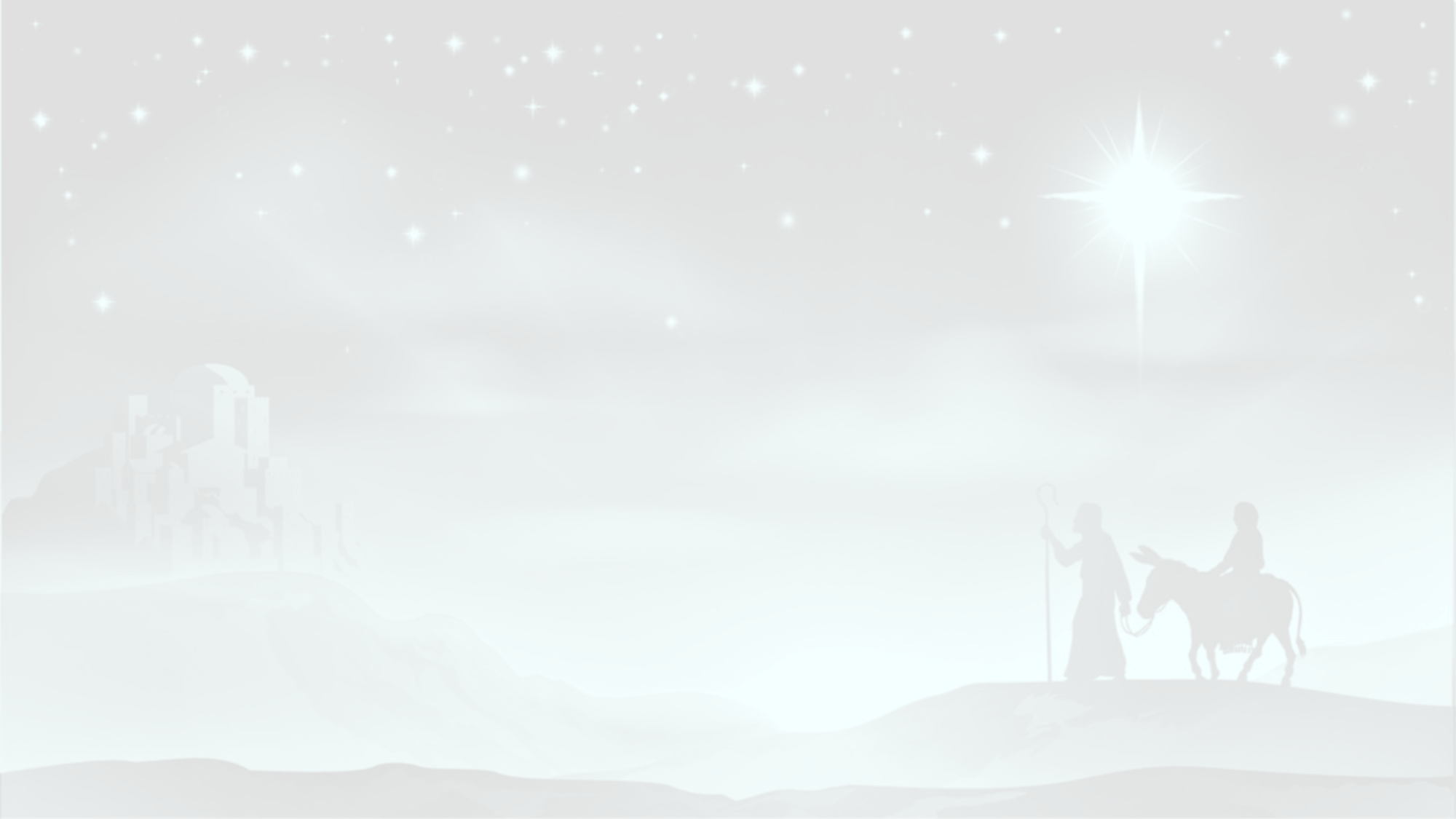 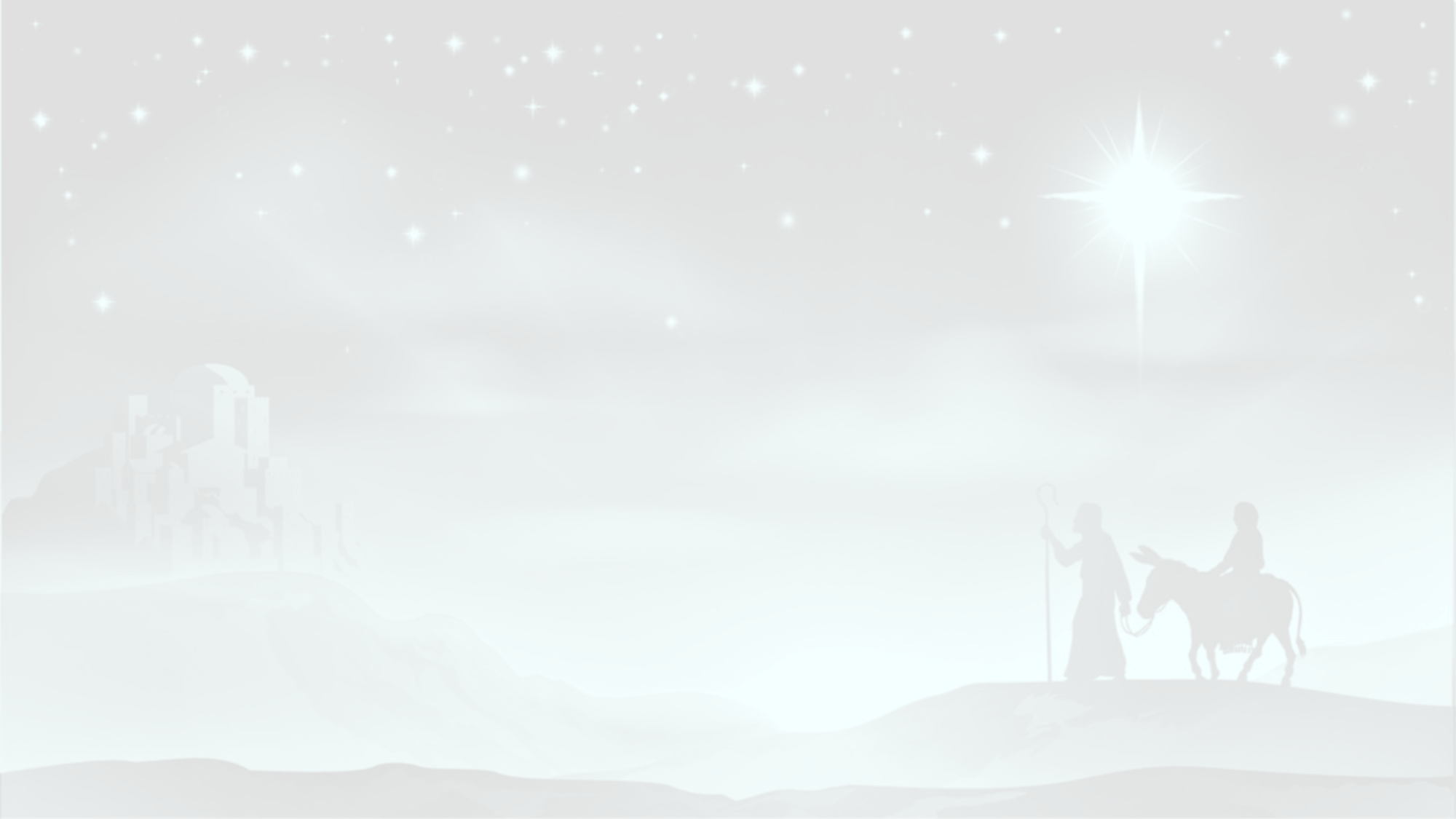 Matt. 2 ‘Magi from the east… worshipped him’